BĂILE BUGHEA
PENSIUNEA
 „CASSA BELLA”
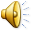 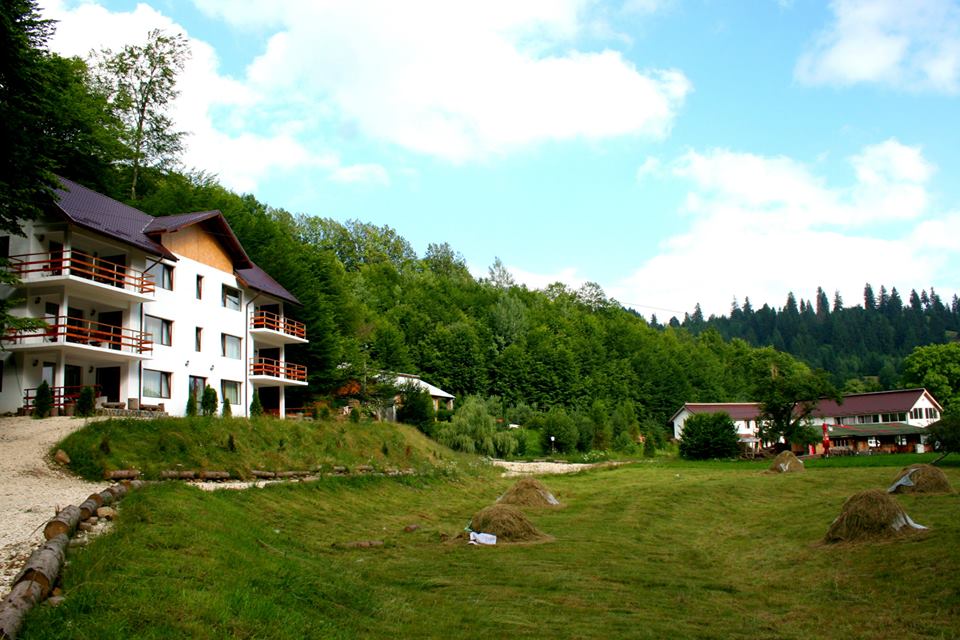 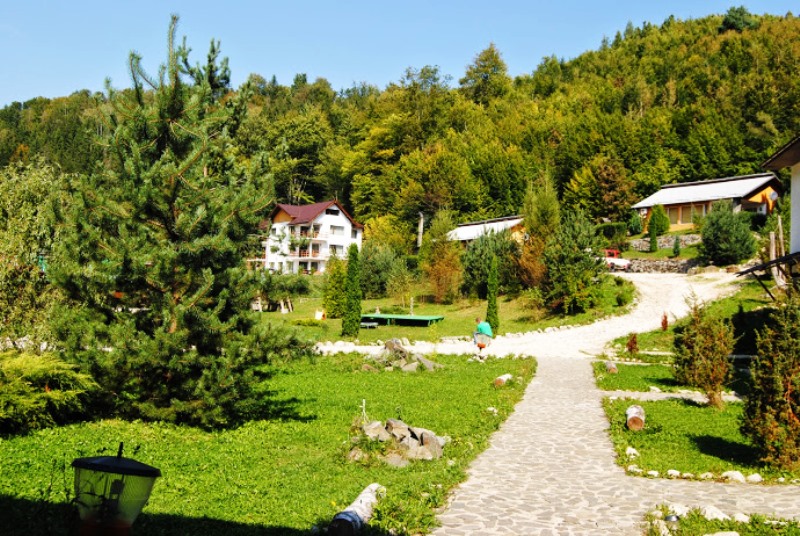 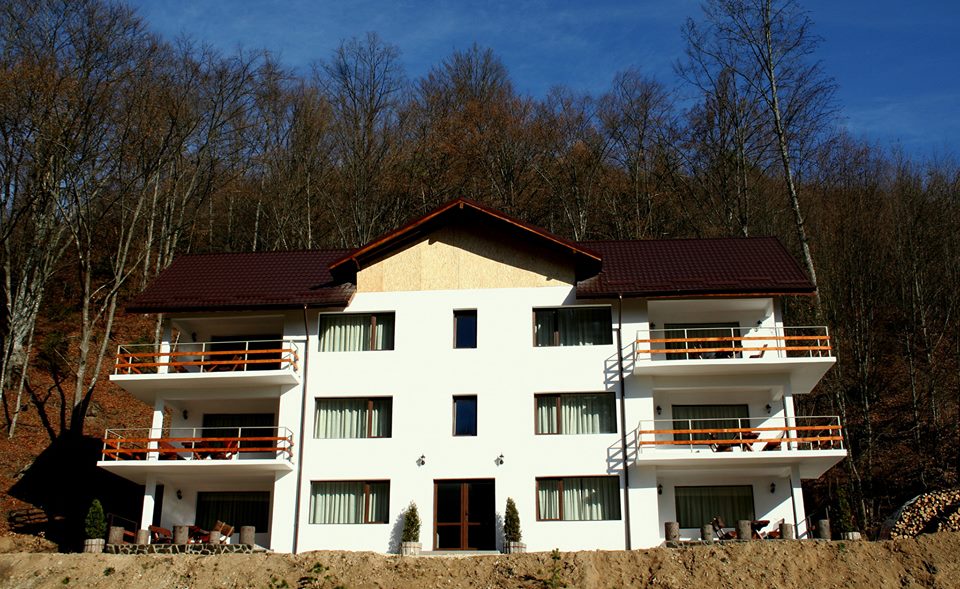 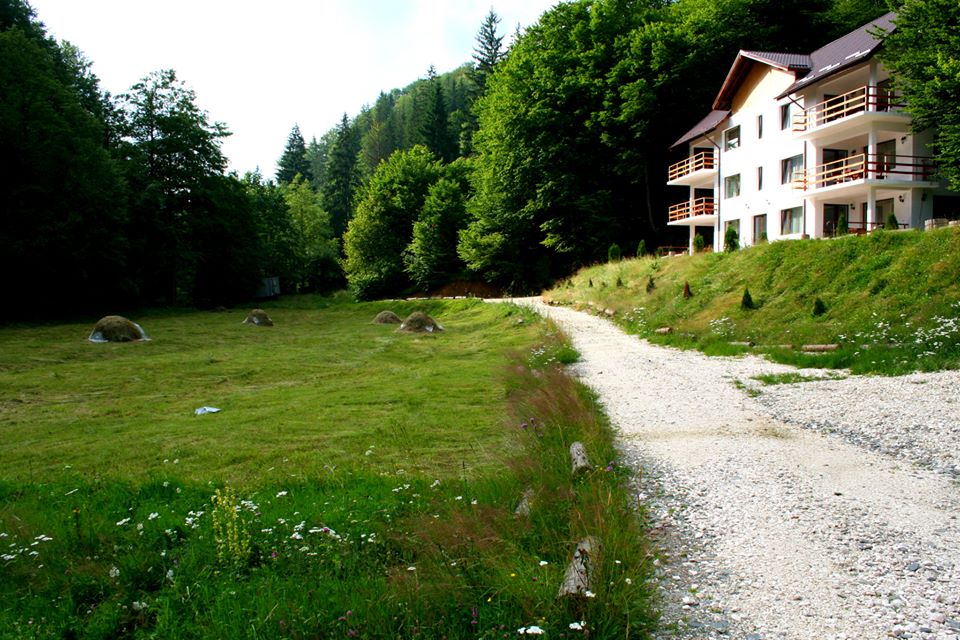 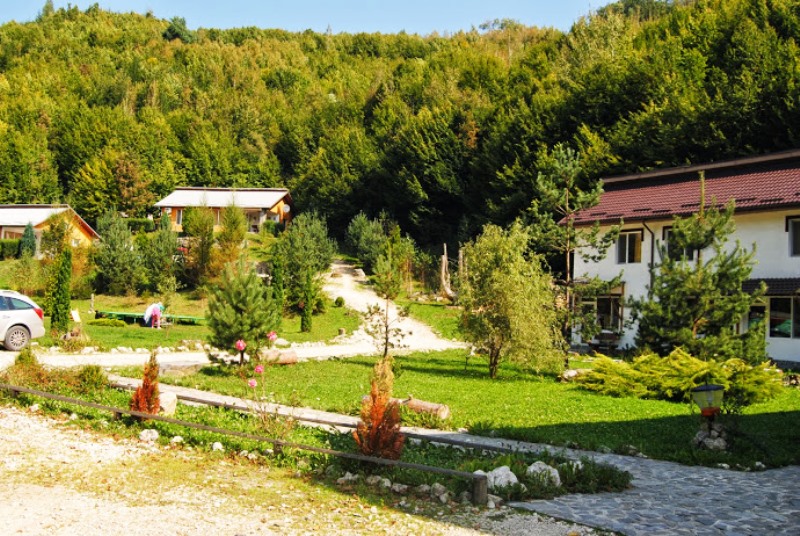 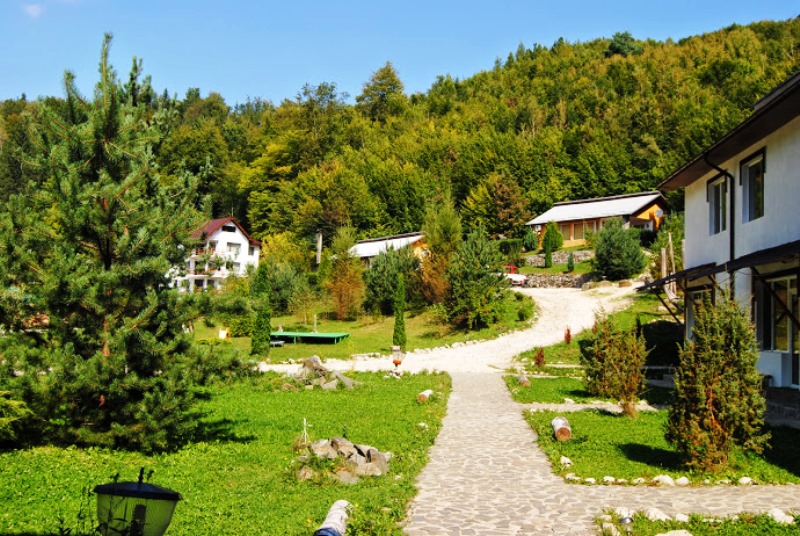 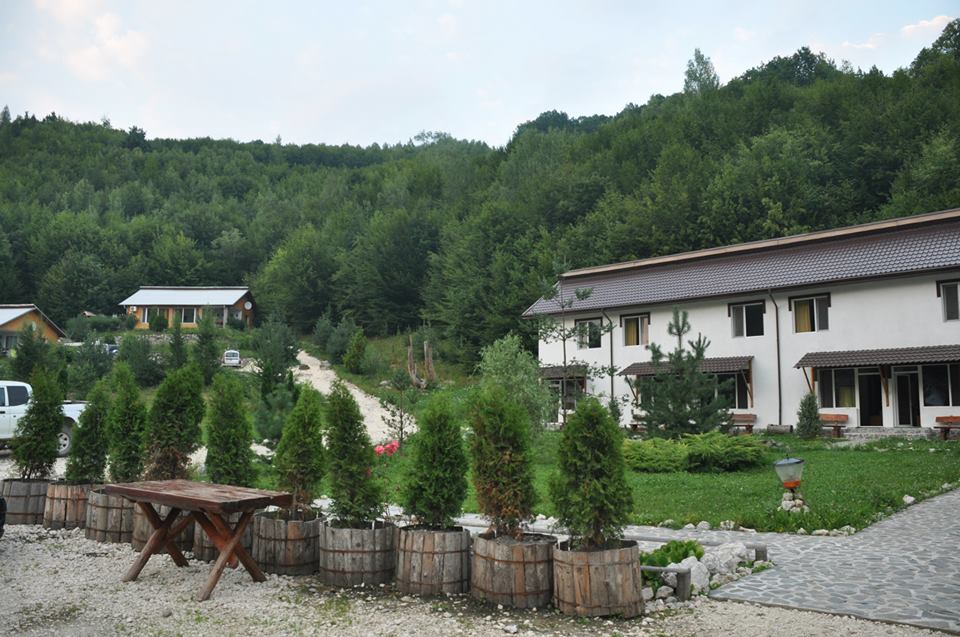 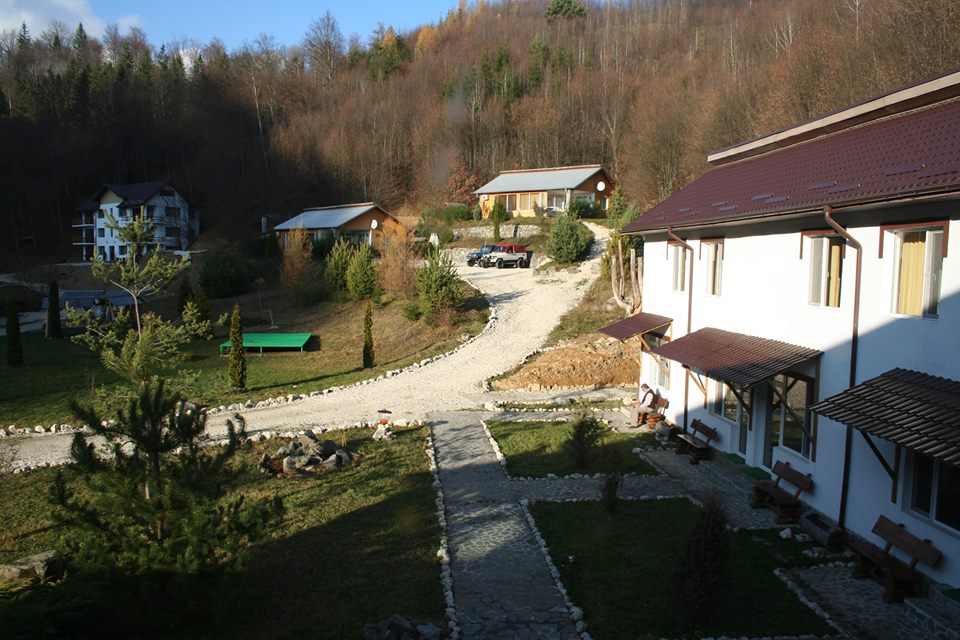 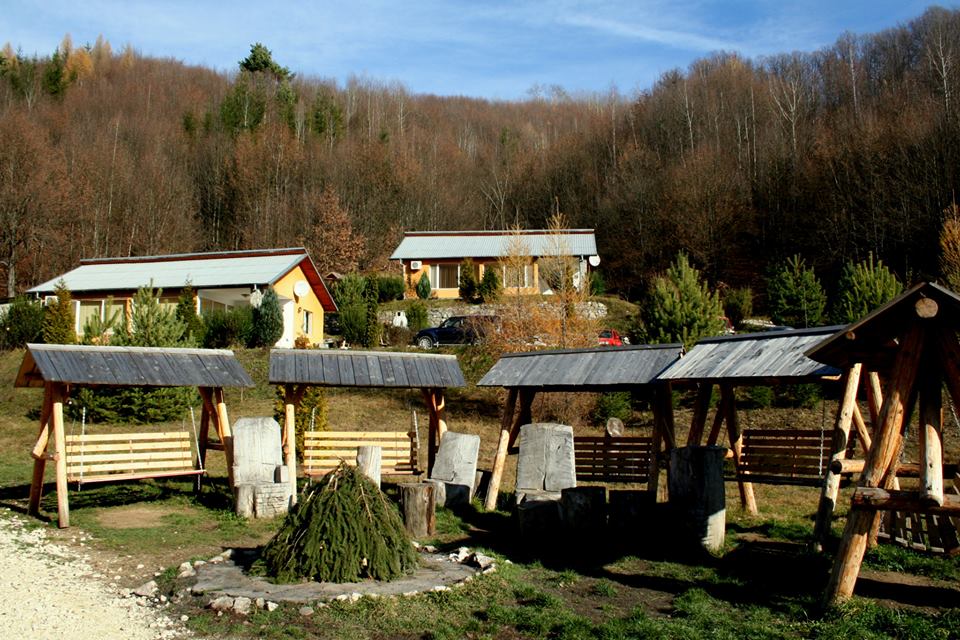 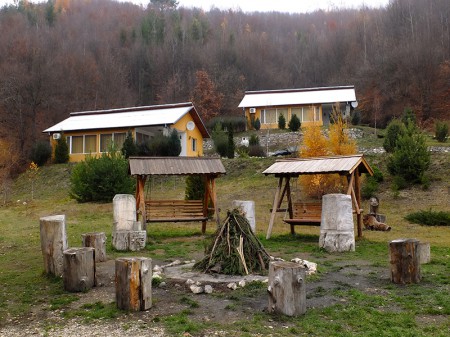 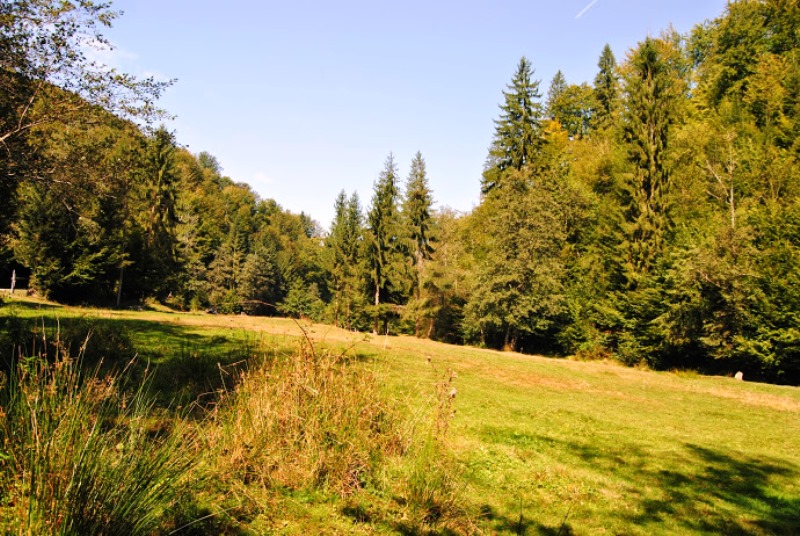 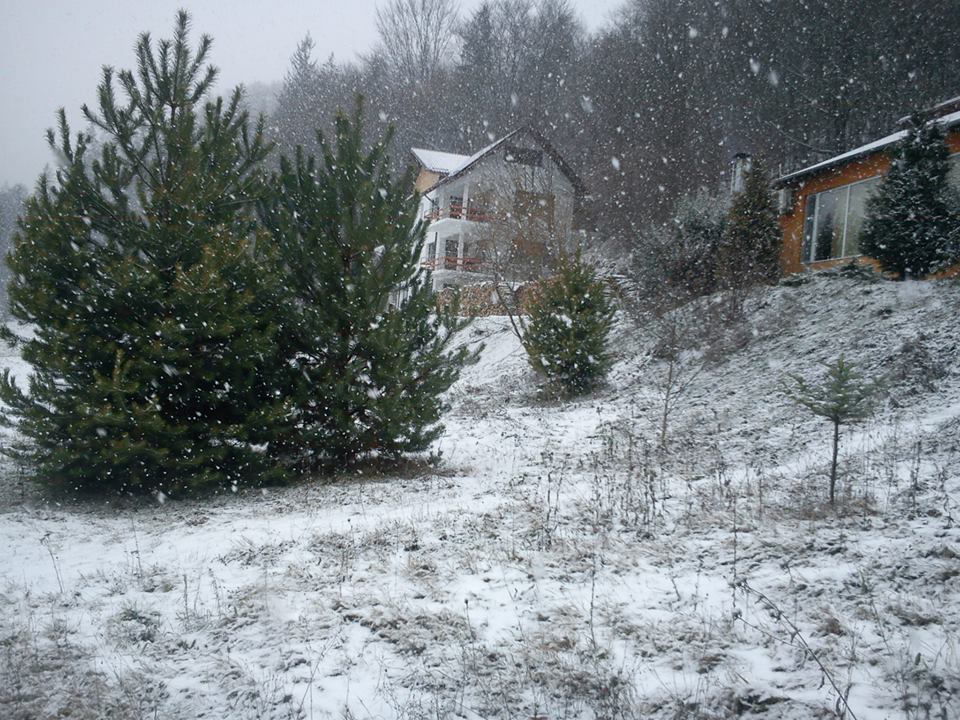 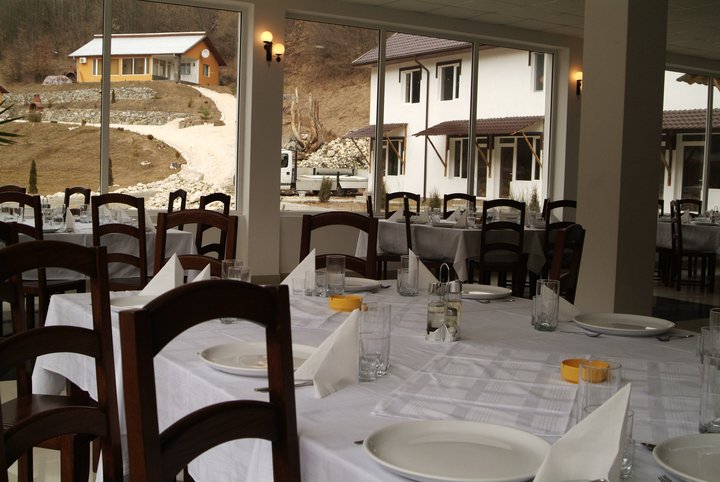 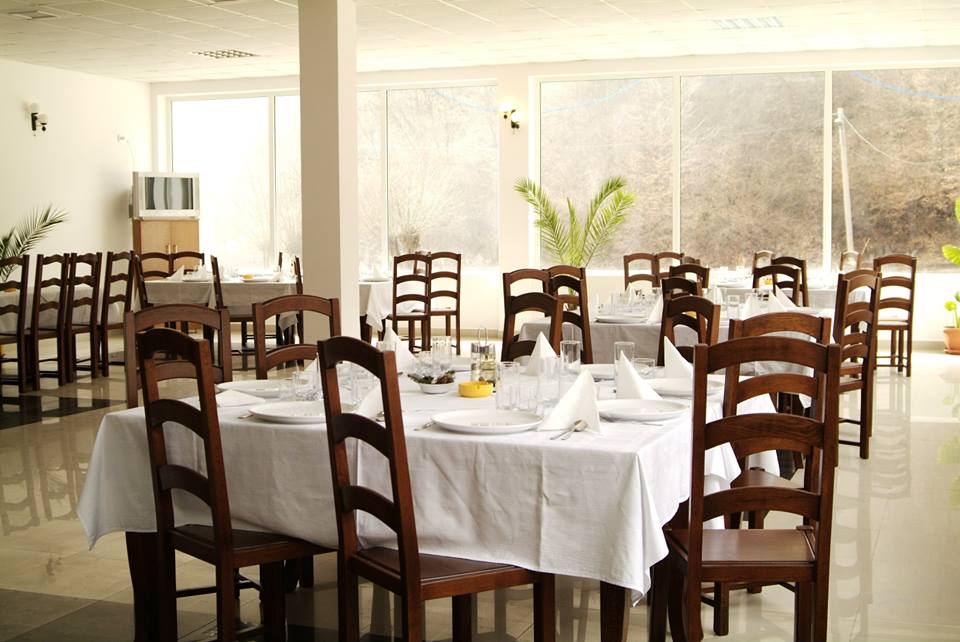 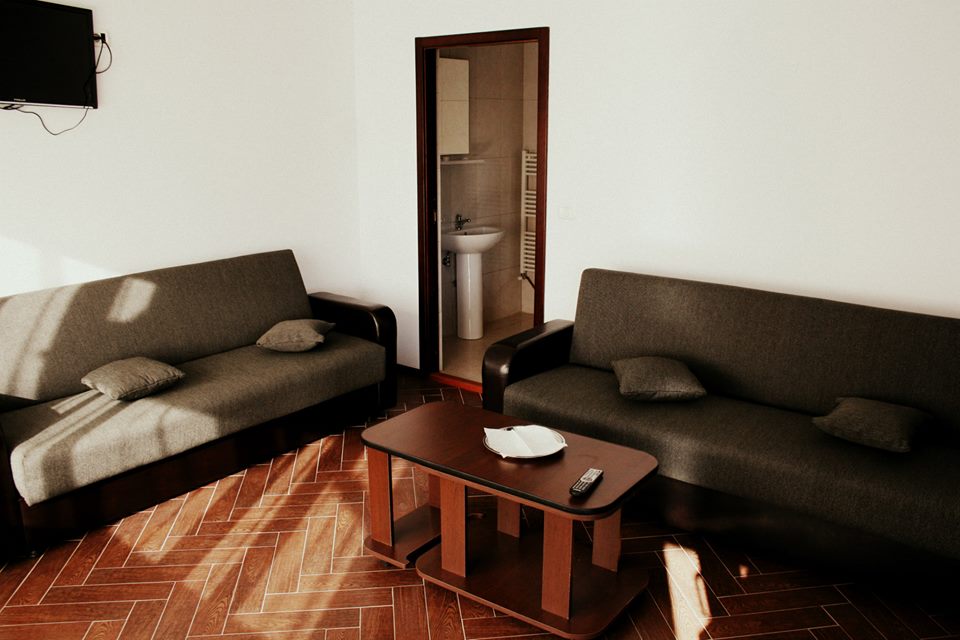 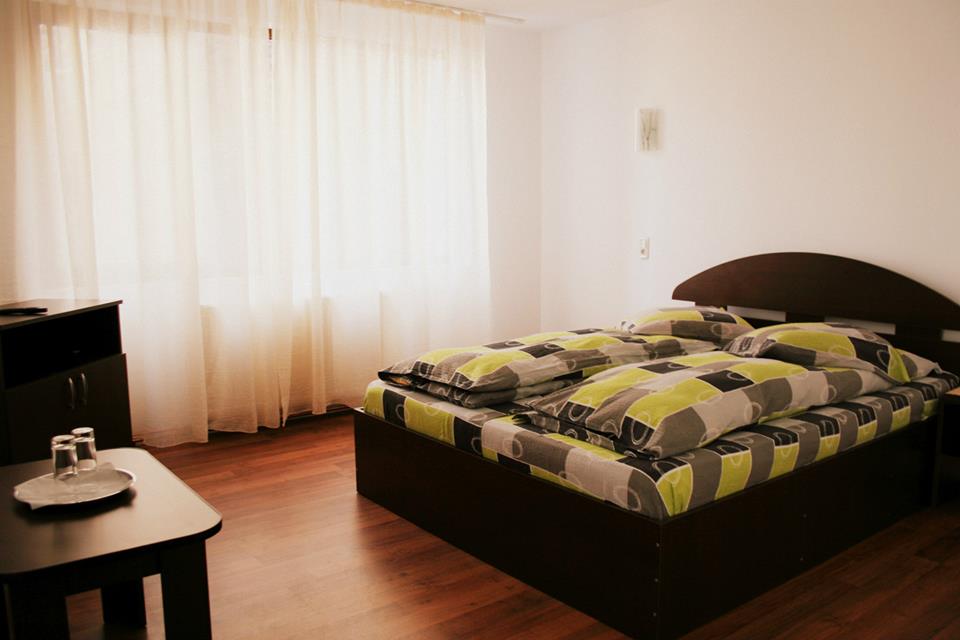 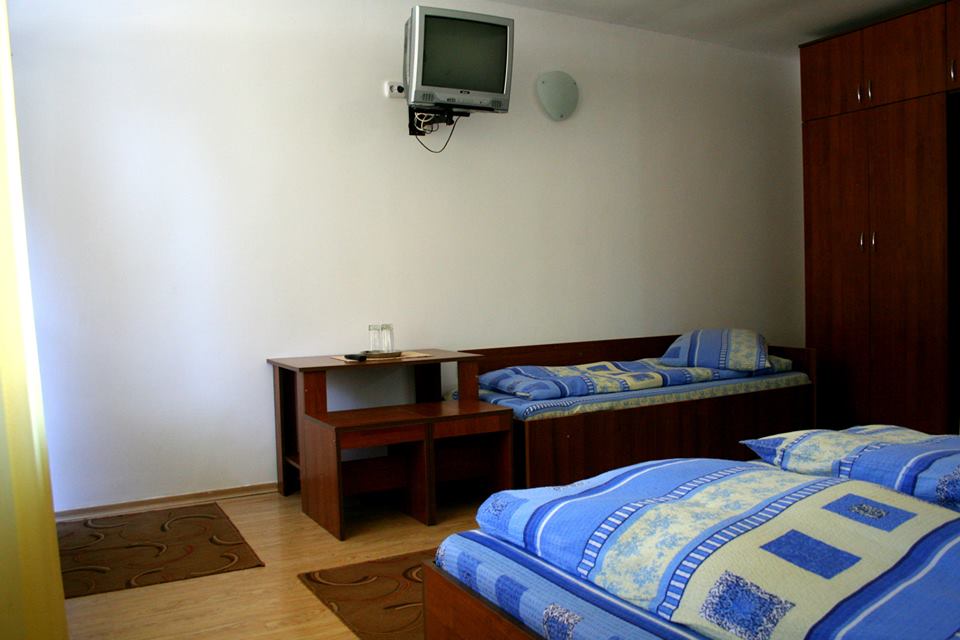 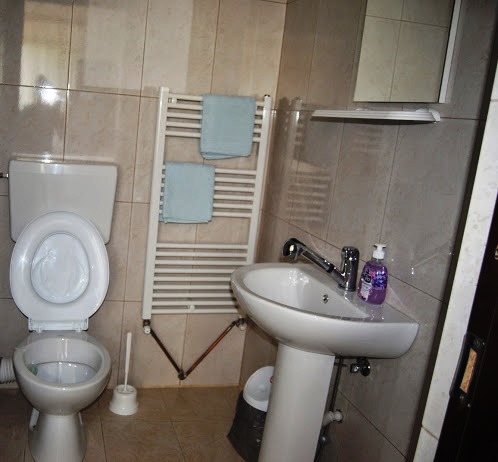 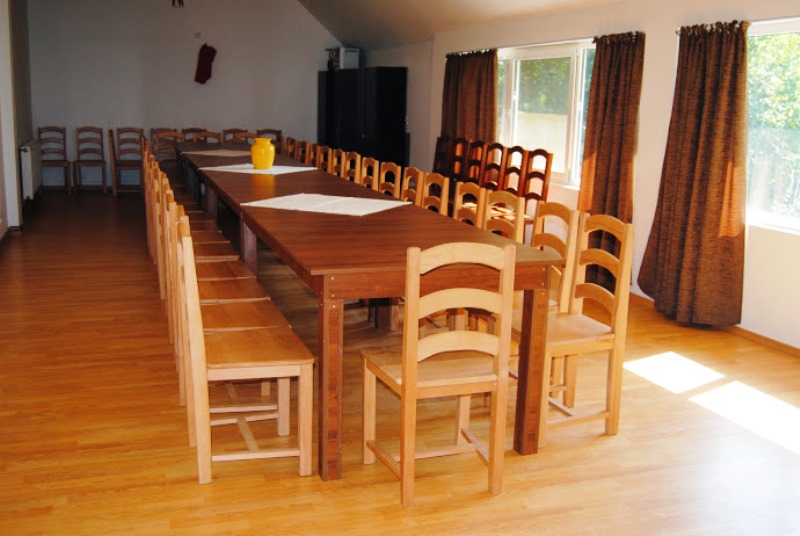 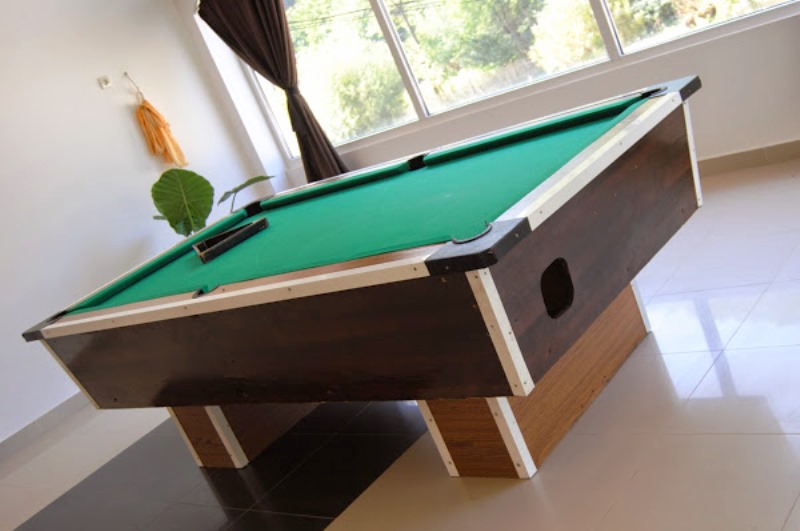 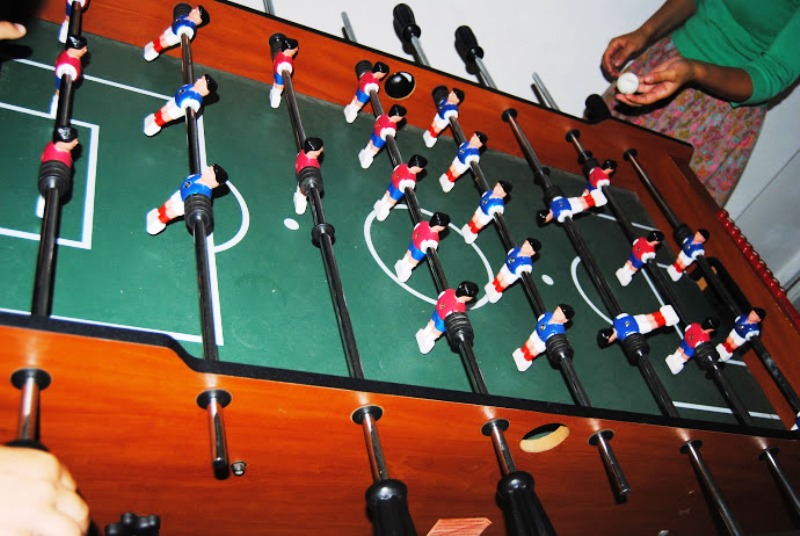 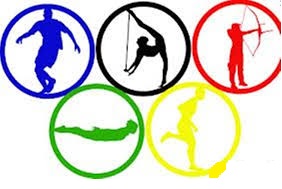 TABARA „OLIMPIADA”
IMBINAM SPORTUL CU ARTA
PENTRU
O AMINTIRE DE-O 
VIATA!!!!
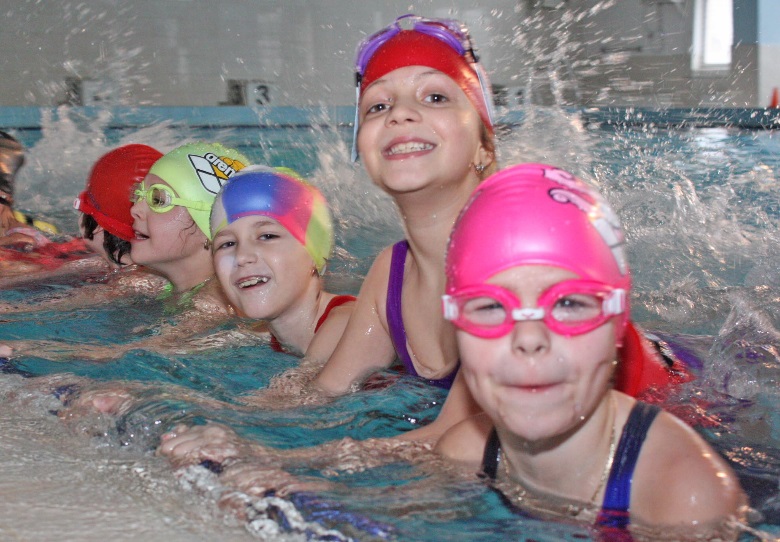 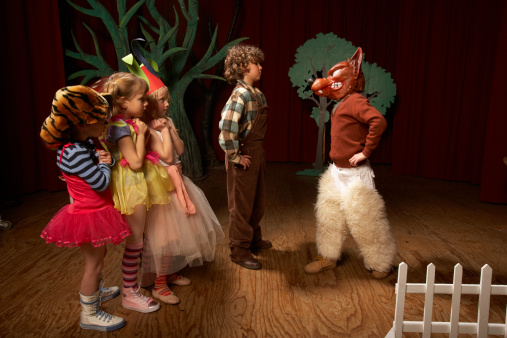 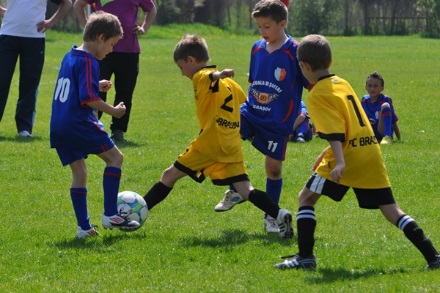 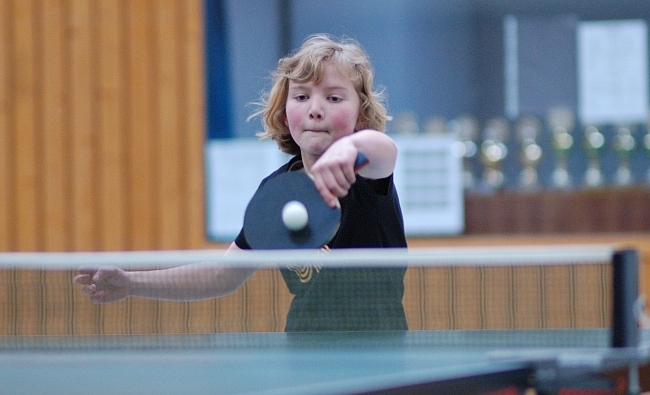 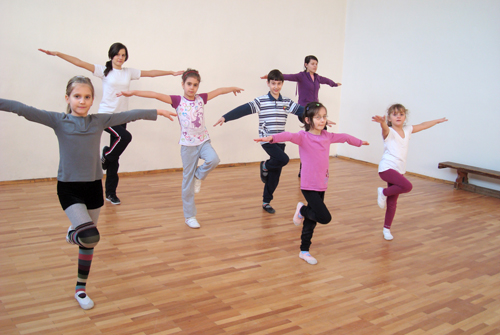 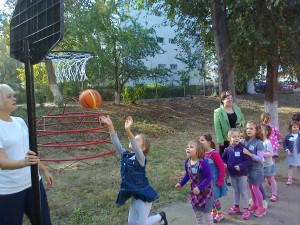 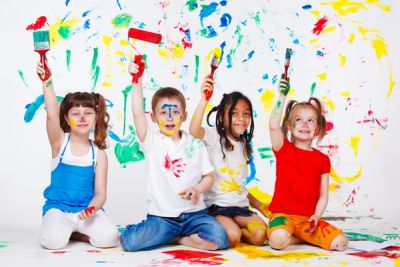 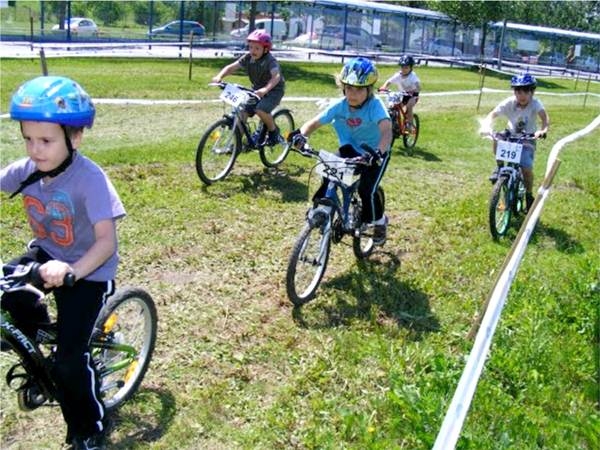 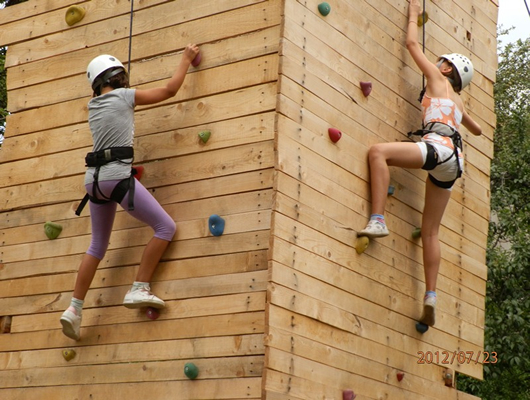 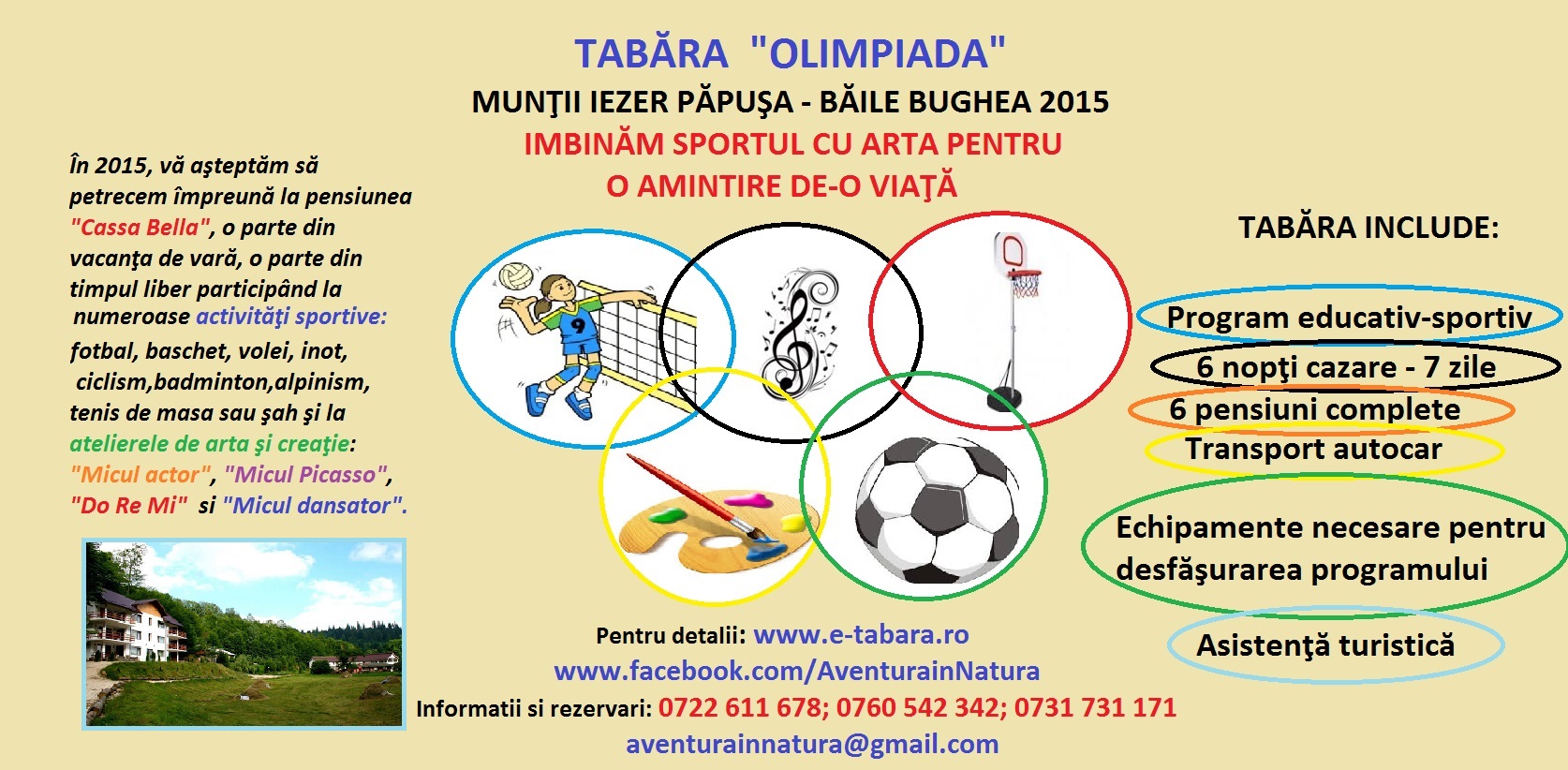 VĂ MULŢUMIM!!!